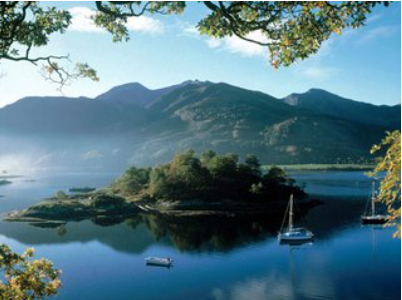 10、日月潭
人教版 ·二年级上册
教学目标
1.认识15个生字，会写9个生字。（重点）
2.正确、流利地朗读课文，理解课文，了解日月潭，感受日月潭的美。背诵第2～4自然段。（重点）
3.掌握课文重点词句，积累语言。 （难点）
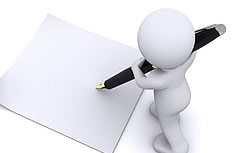 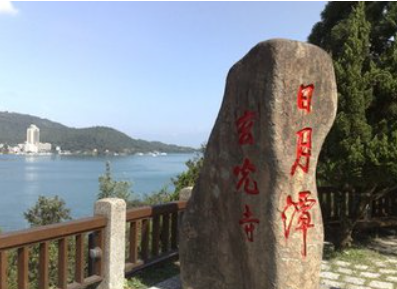 第一课时
新课导入
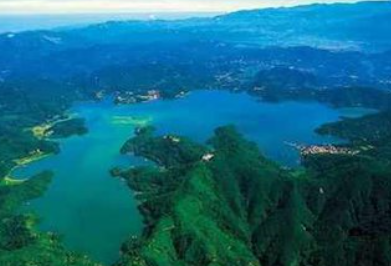 有人去过日月潭吗？它为什么叫日月潭？
初读课文
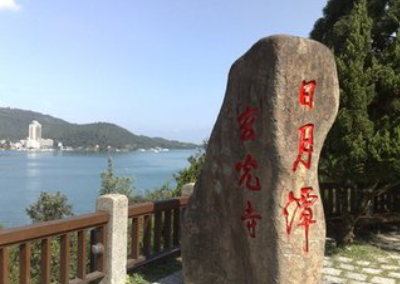 从课题中知道了什么？你还想知道什么？
它和水有关；日月潭的地理位置、名字来源、景色如何……
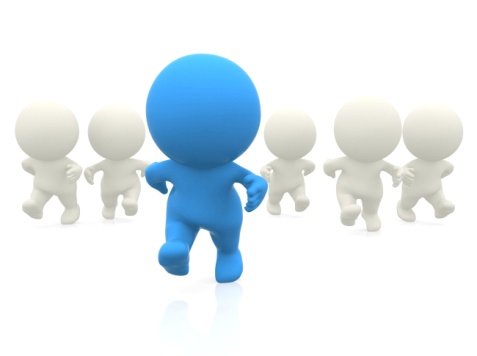 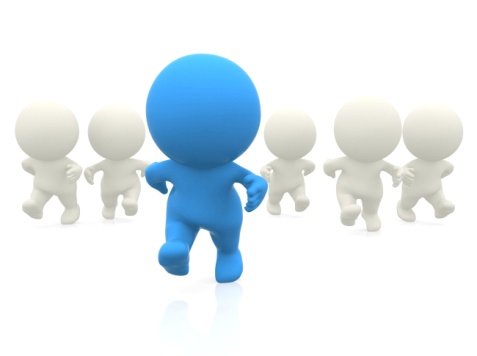 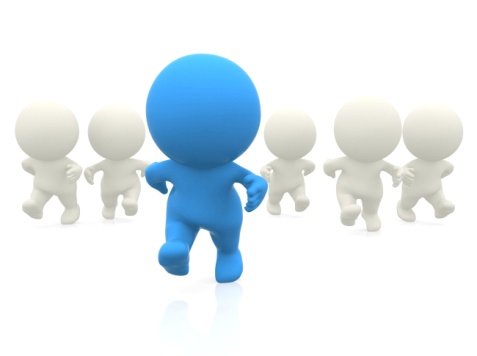 自主识字
tán                     hú                      rào                 mào
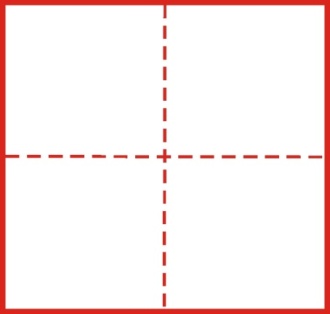 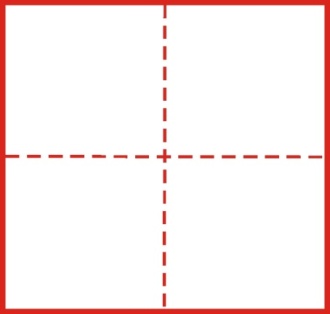 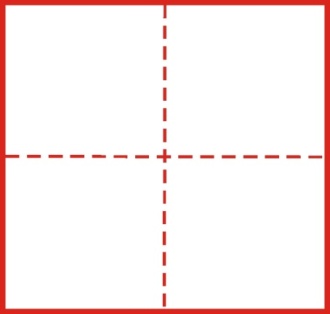 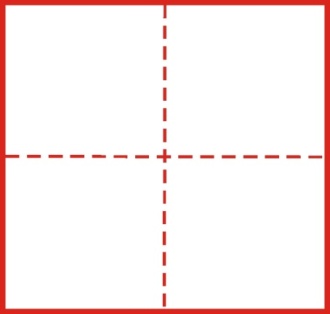 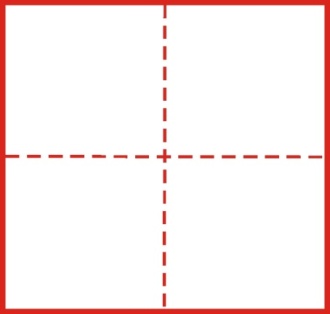 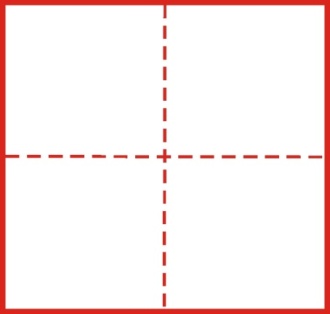 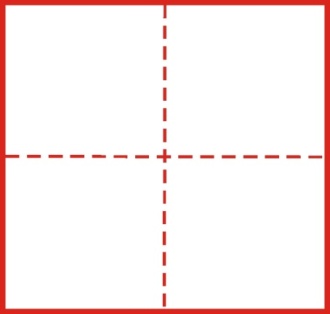 围
潭
盛
胜
绕
湖
茂
shèng                 wéi                  shèng
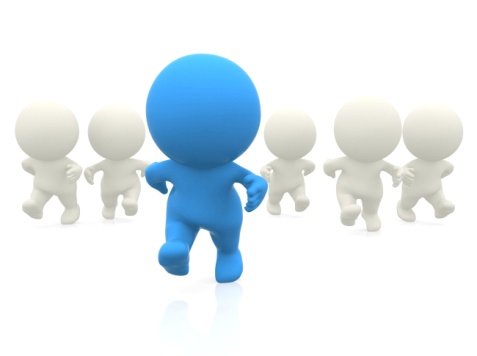 自主识字
yāng                  dǎo                   huá                   shā
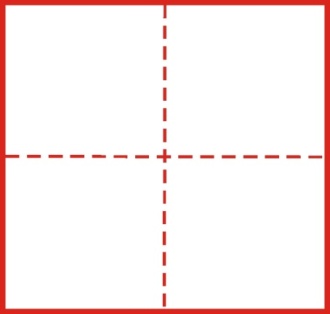 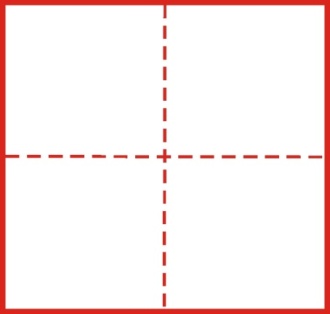 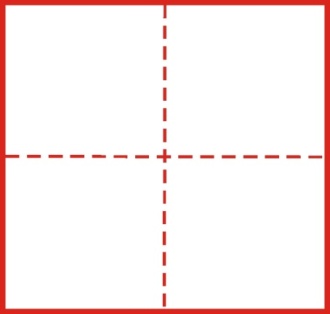 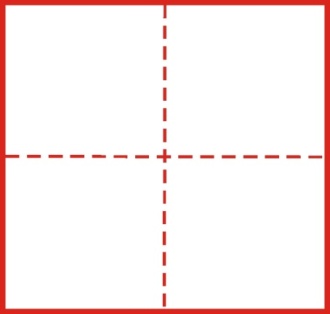 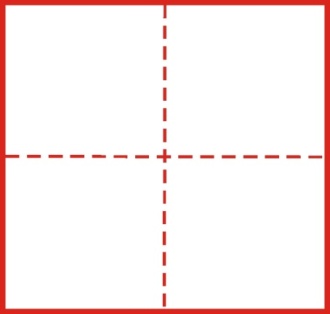 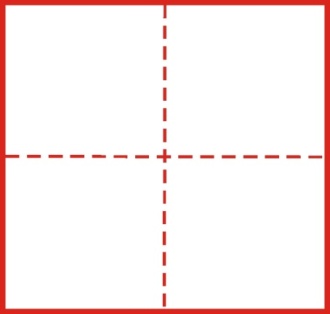 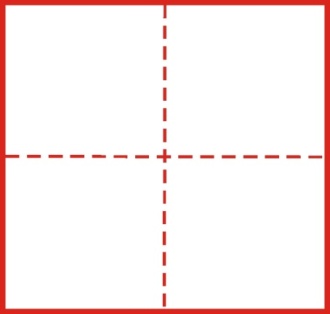 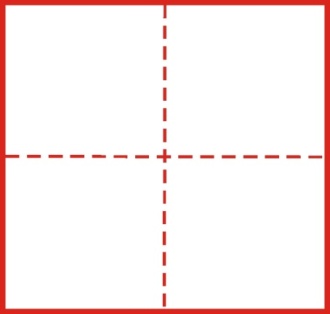 央
童
引
华
境
岛
客
纱
tóng                    jìng                   yǐn                     kè
识字方法
氵：潭     湖          纟：绕     纱
“加一加”：月+生=胜    化+十=华    立+里=童
同音字：围——为      央——秧      
        课——克——客
形近字：鸟——乌——岛       镜——境——竟
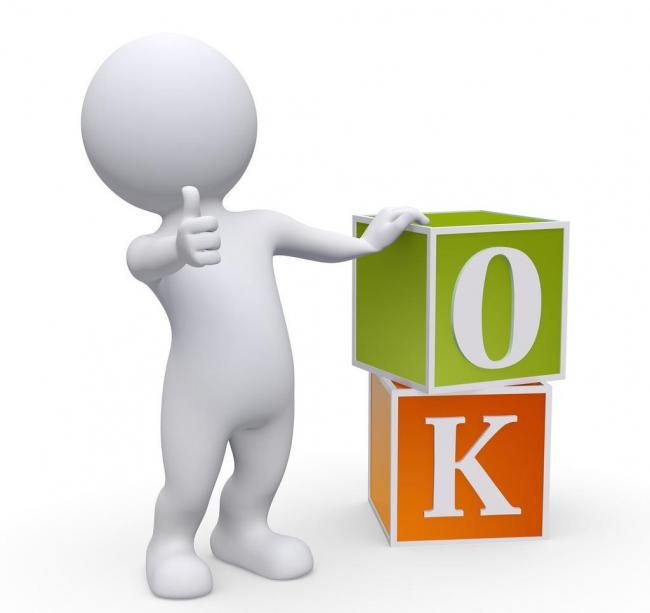 自主识字
míng          shèng              jì                yāng             lì
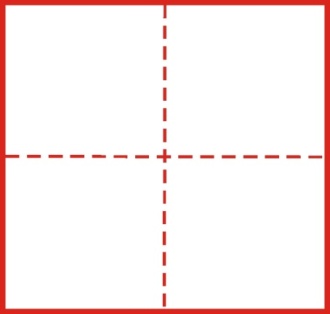 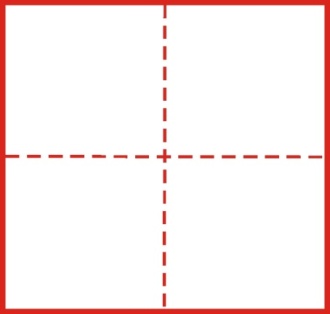 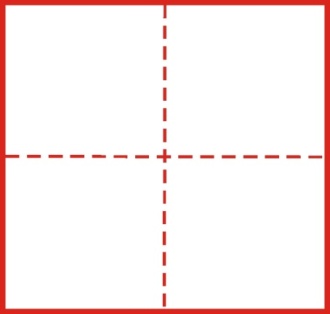 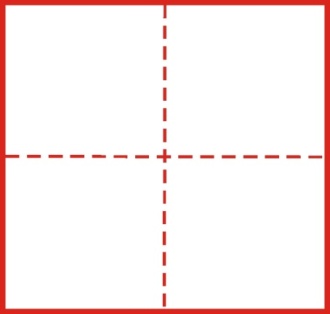 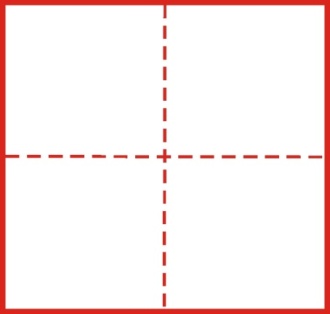 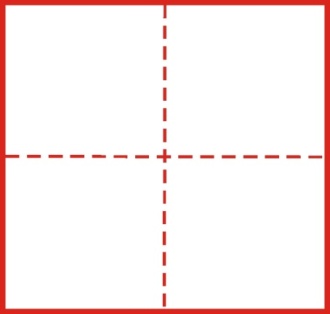 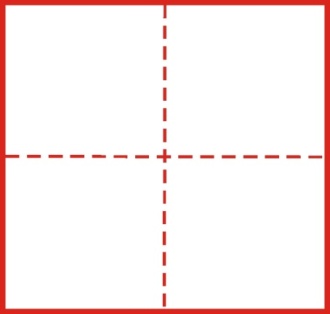 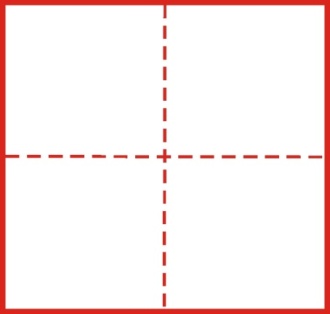 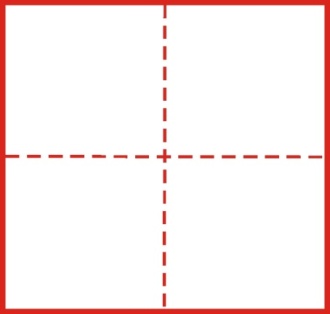 名
华
现
央
展
胜
披
丽
迹
huá                   zhǎn                 xiàn                    pī
猜字谜
字谜：
             夕阳西下大张口。
             俪人离开不相伴。
             拜见君王。
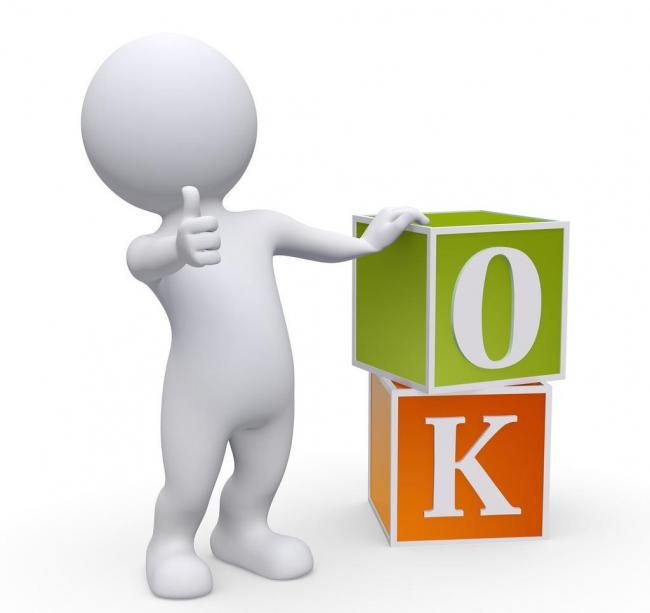 谜底：名     丽     现
板书设计
日月潭
名       胜       迹        央        丽        华        展        现       披
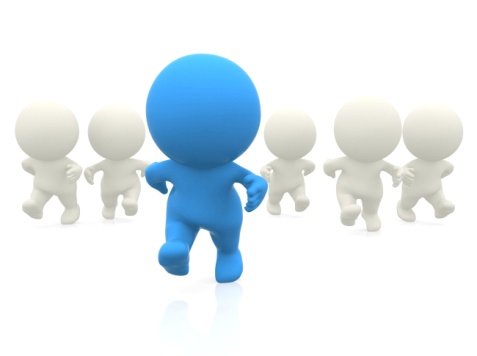 课时作业
一、连一连。
     童话       湖水       吸引      小刀        环绕
     hú shuǐ   tóng huà   huán rào    xī yǐn     xiǎo dāo
二、比一比，再组词。
    远（远方）      化（变化）      坡（土坡）     观（观看）
    迹（足迹）      华（中华）      披（披风）     现（出现）
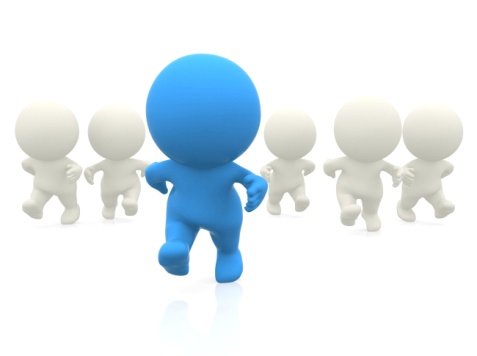 课时作业
三、在括号里天上合适的词。
    （薄薄）的雾      （圆圆）的太阳       （弯弯）的月亮
    （碧绿）的湖水    （茂盛）的树木       （美丽）的小岛
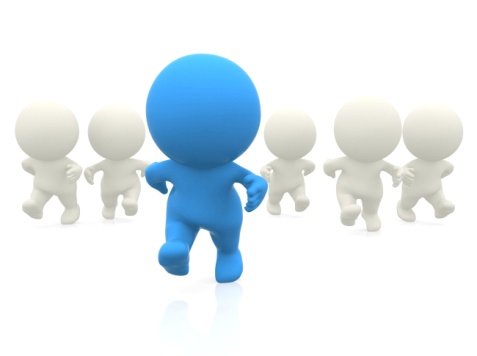 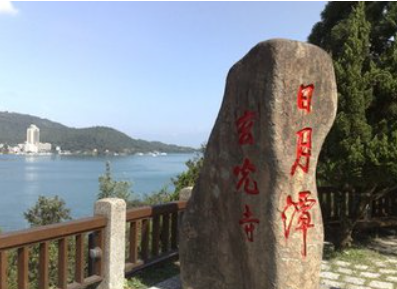 第二课时
字词复习
日月潭             湖水            围绕            茂盛
名胜古迹        中央            宝岛            华丽
 轻纱                童话           仙境             吸引              客人
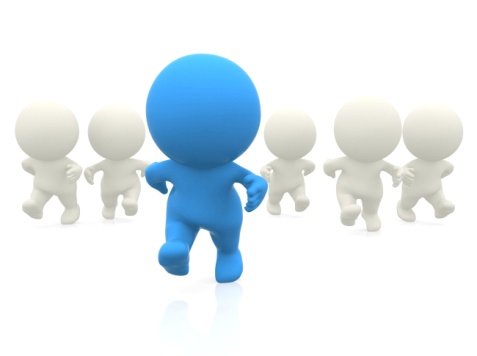 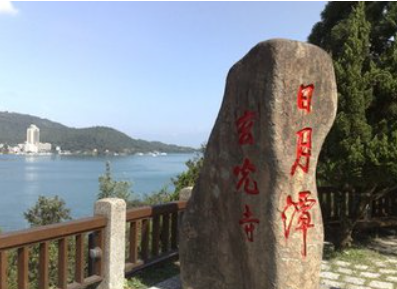 初读课文
思考：为什么叫日月潭？
        日月潭名字来源：湖中央有个美丽的小岛，叫光华岛。小岛把湖水分成两半，北边像圆圆的太阳，叫日潭；那边像弯弯的月亮，叫月潭。
初读课文
点击下方播放《日月潭》课文录音。
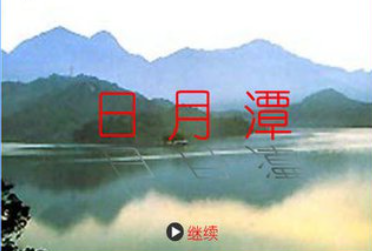 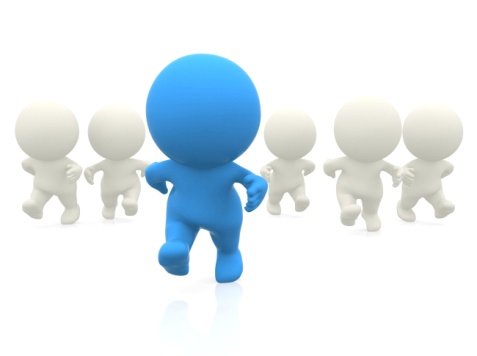 理解课文
学习第1自然段，说说从其中知道了些什么。
从中可以了解日月潭的地理位置以及日月潭景色优美。
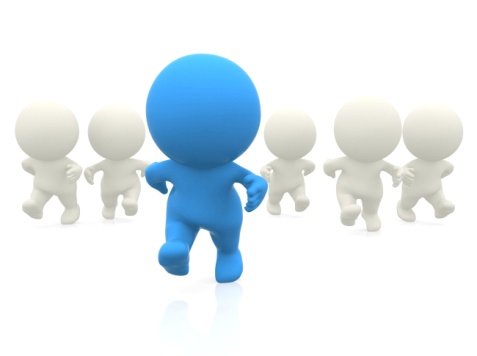 初读课文
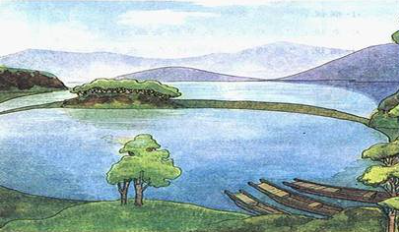 结合课文，画一画自己心目中的日月潭，并与同学分享交流。
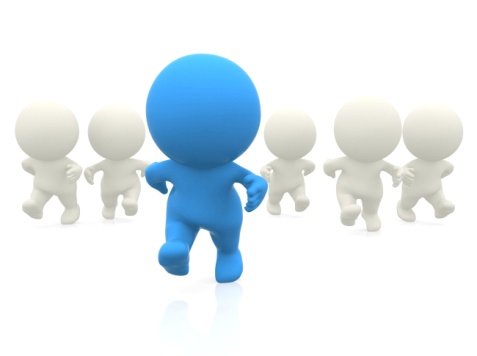 初读课文
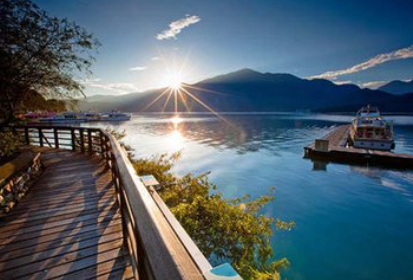 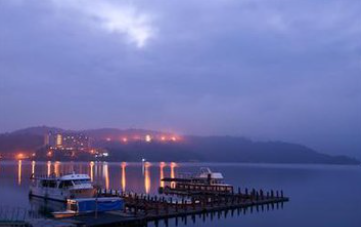 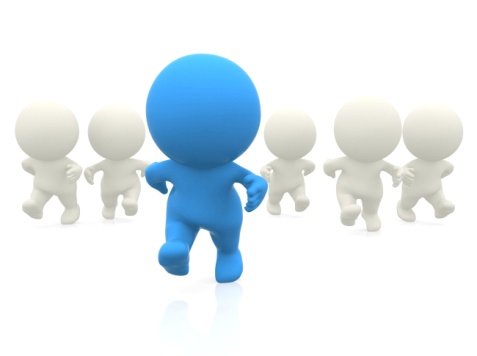 你最喜欢什么时候的日月潭？为什么？
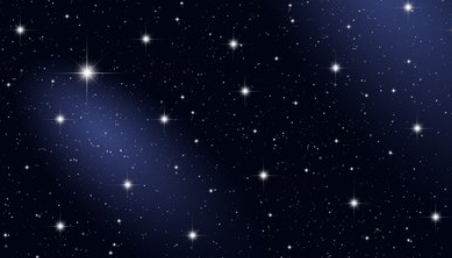 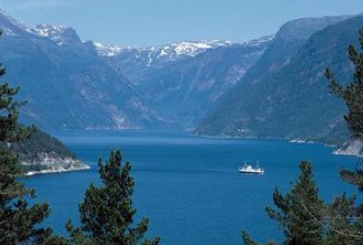 重点字词
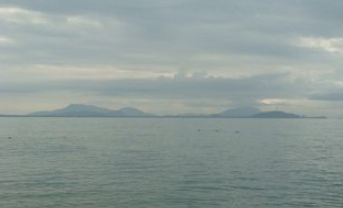 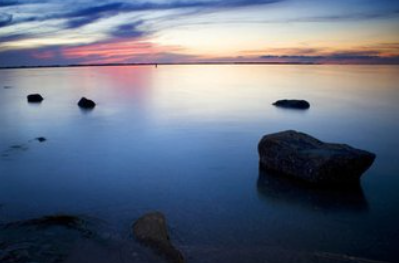 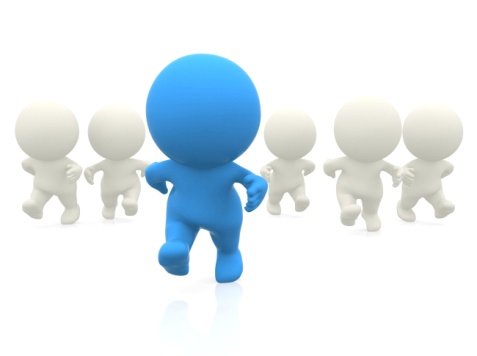 群山围绕            点点灯光           隐隐约约         清晰
重点字词
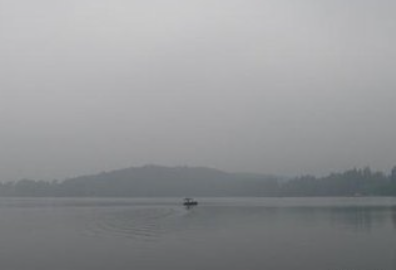 蒙蒙细雨           轻纱         朦胧
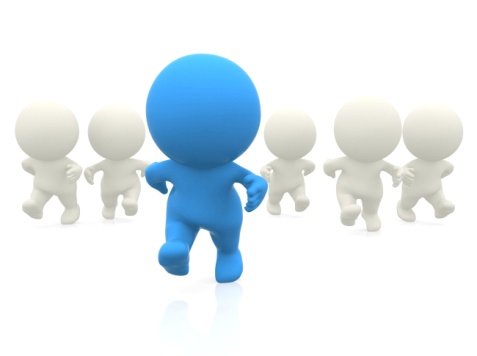 板书设计
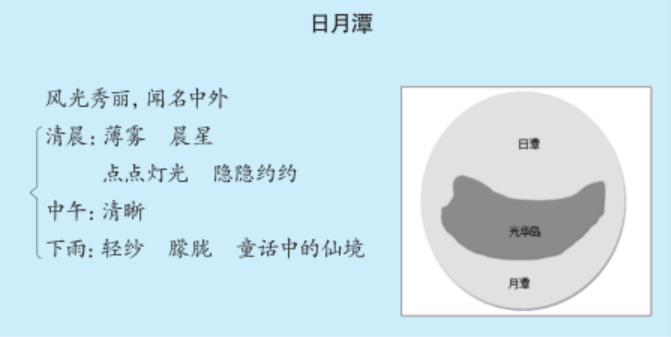 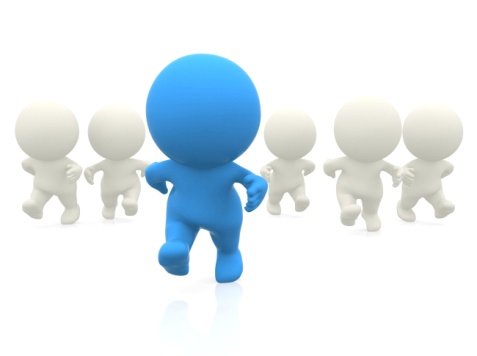 课时作业
一、我会填。
     湖中央有个（美丽的小岛），叫（光华岛）。小岛把湖水分成（两半），北边像（圆圆的太阳），叫（日潭）；南边像（弯弯的月亮），叫（月潭）。
二、我会积累词语。
群山（环绕）      太阳（高照）    树木（茂盛）   湖水（碧绿）
名（胜）古（迹）  （隐隐）约约   （蒙蒙）细雨    风光（秀丽）
三、我会说美景，向父母讲一讲日月潭的美景。
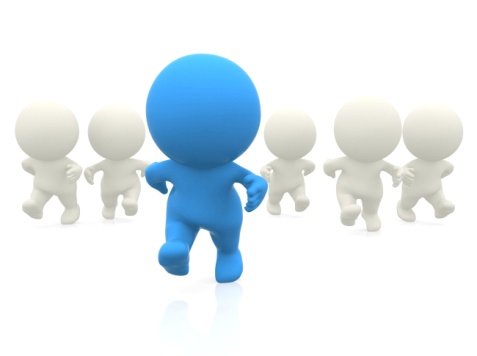 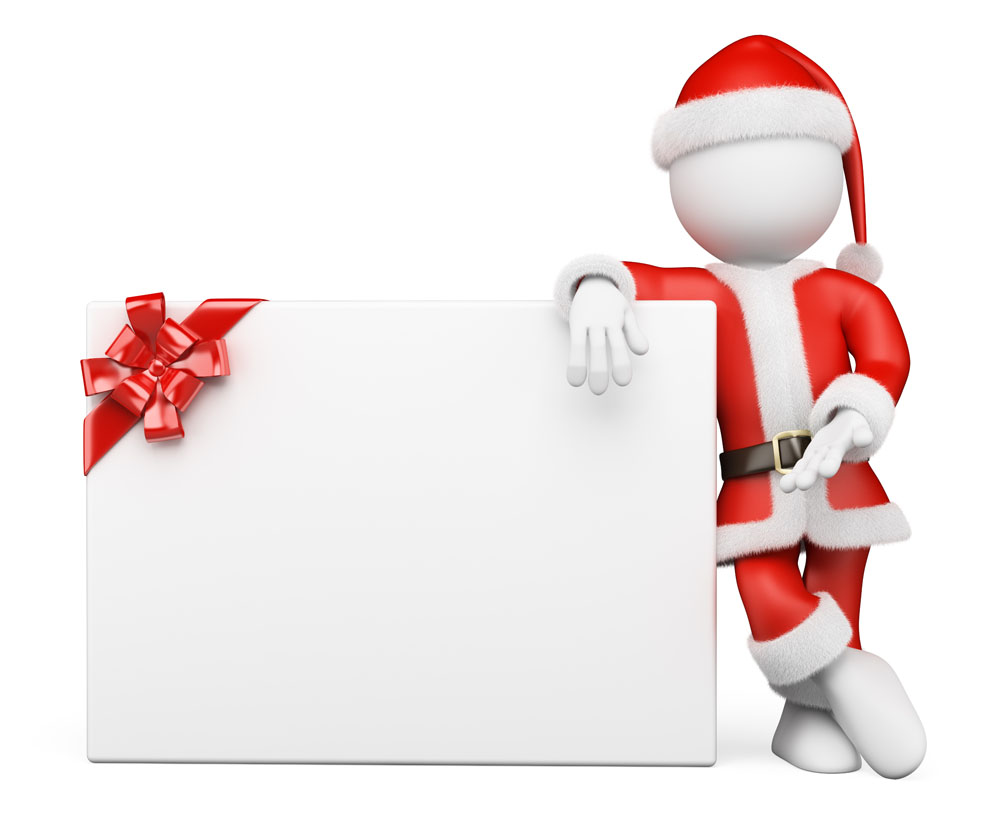 今天的你们很棒哦！明天继续加油！！